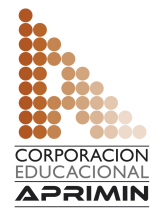 A D O T E C   2 0 1 4
MMB  UNIDAD 3 PPT 3
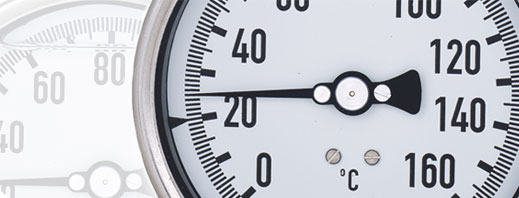 Unidad 3  
 Instrumentos de medición
Pie de metro – medición en pulgadas
1
?
Al utilizar el pie de metro de la figura para medir un perno ¿En qué sistemas de medidas  se puede  leer la medida?
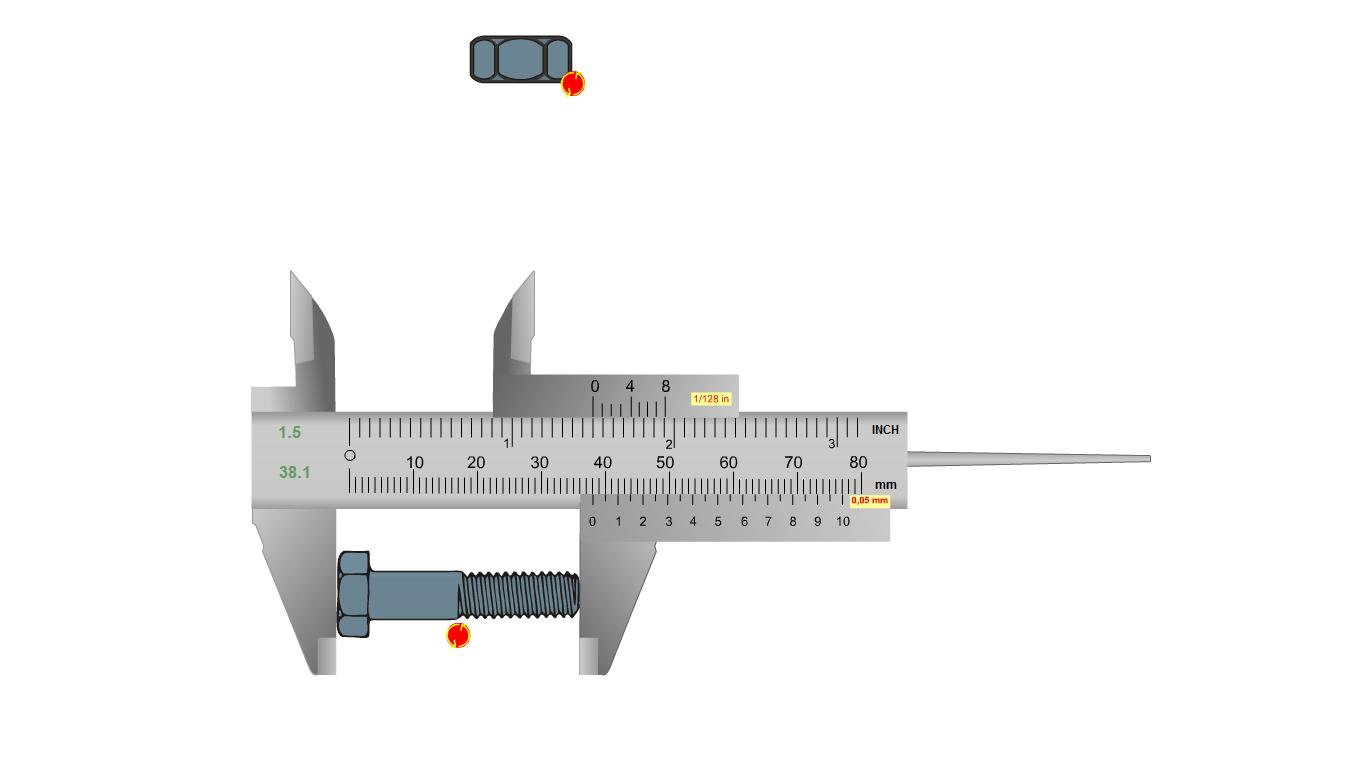 R: Se puede leer en el sistema internacional (mm) o en el sistema inglés (pulg).
2
?
Lectura de mediciones en pulgadas.
¿En qué parte del pie de metro se realiza la medición en pulgadas?
R: La medición en pulgadas se realiza en la regla fija y el cuerpo móvil o nonio  que se encuentra en la parte superior del pie de metro como indica la figura.
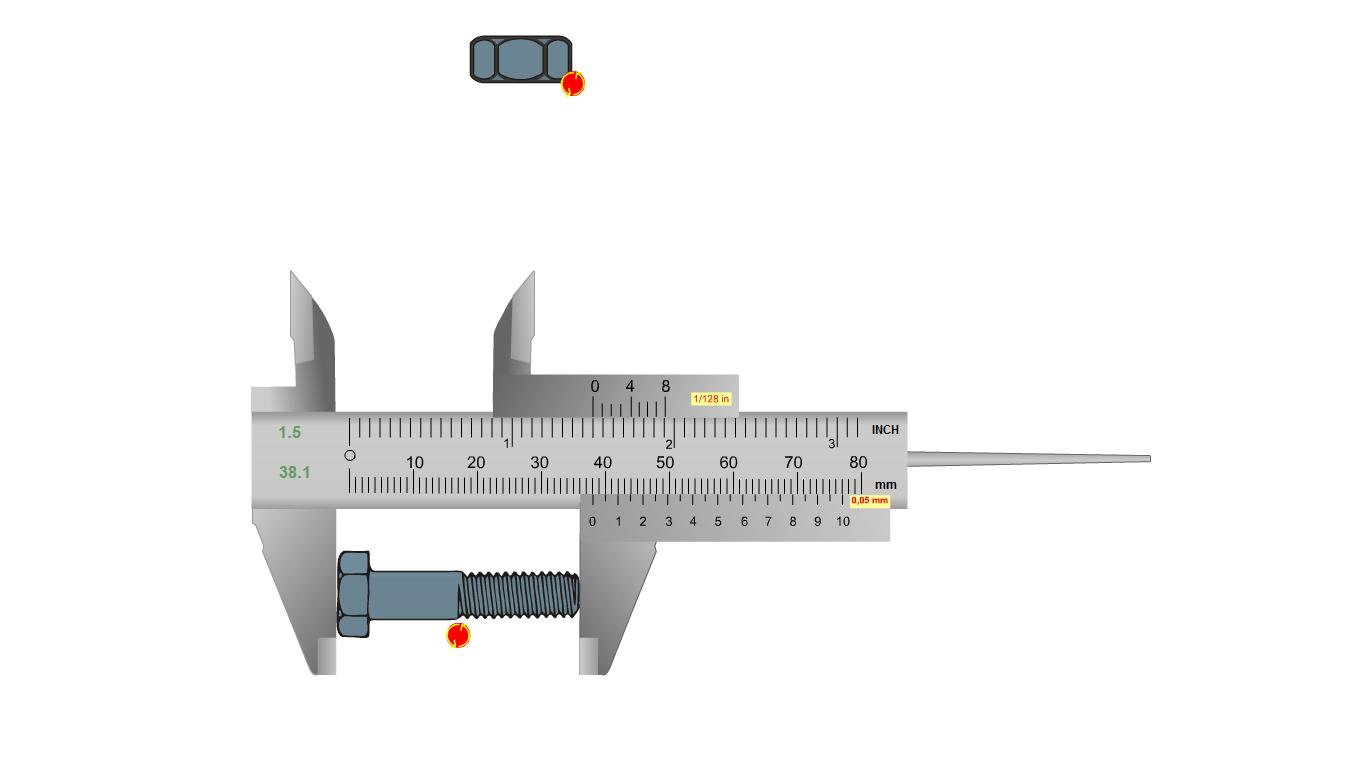 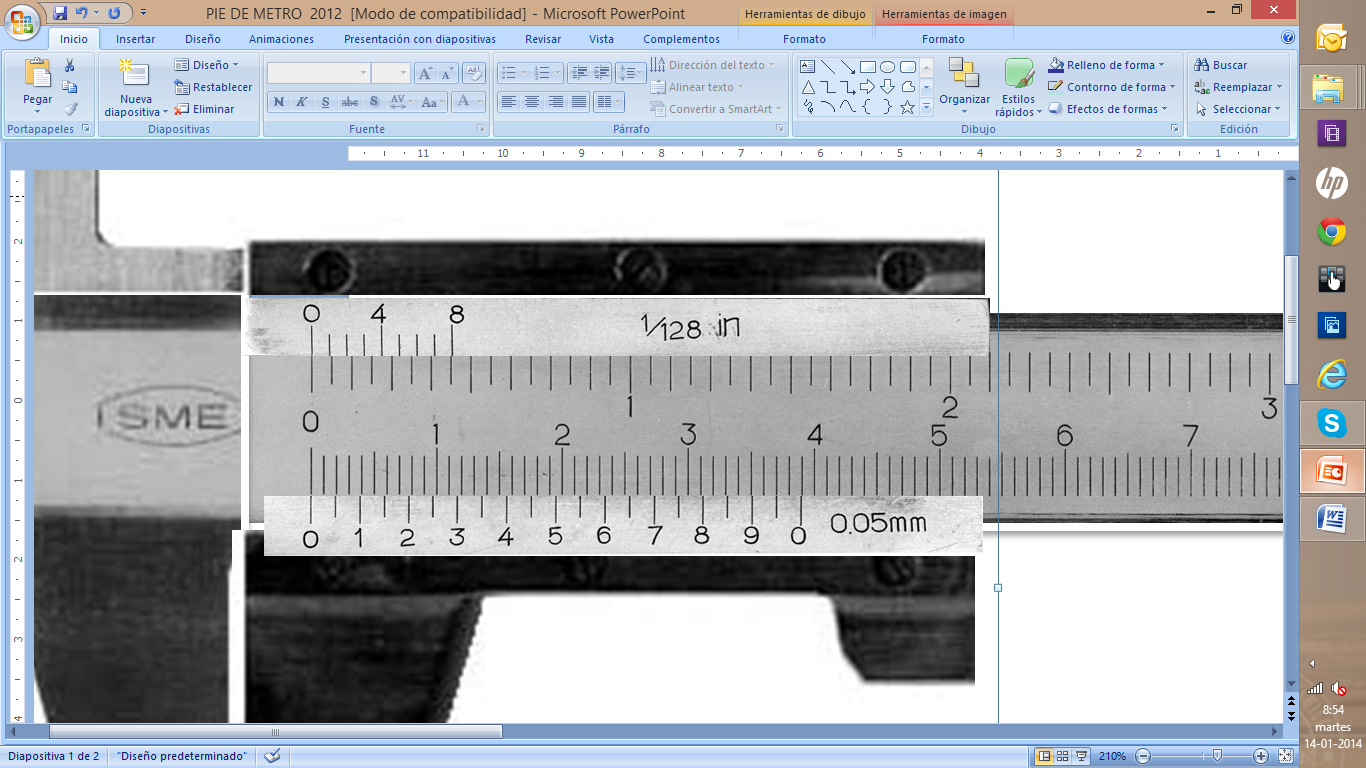 nonio
regla fija
3
1  pulgada
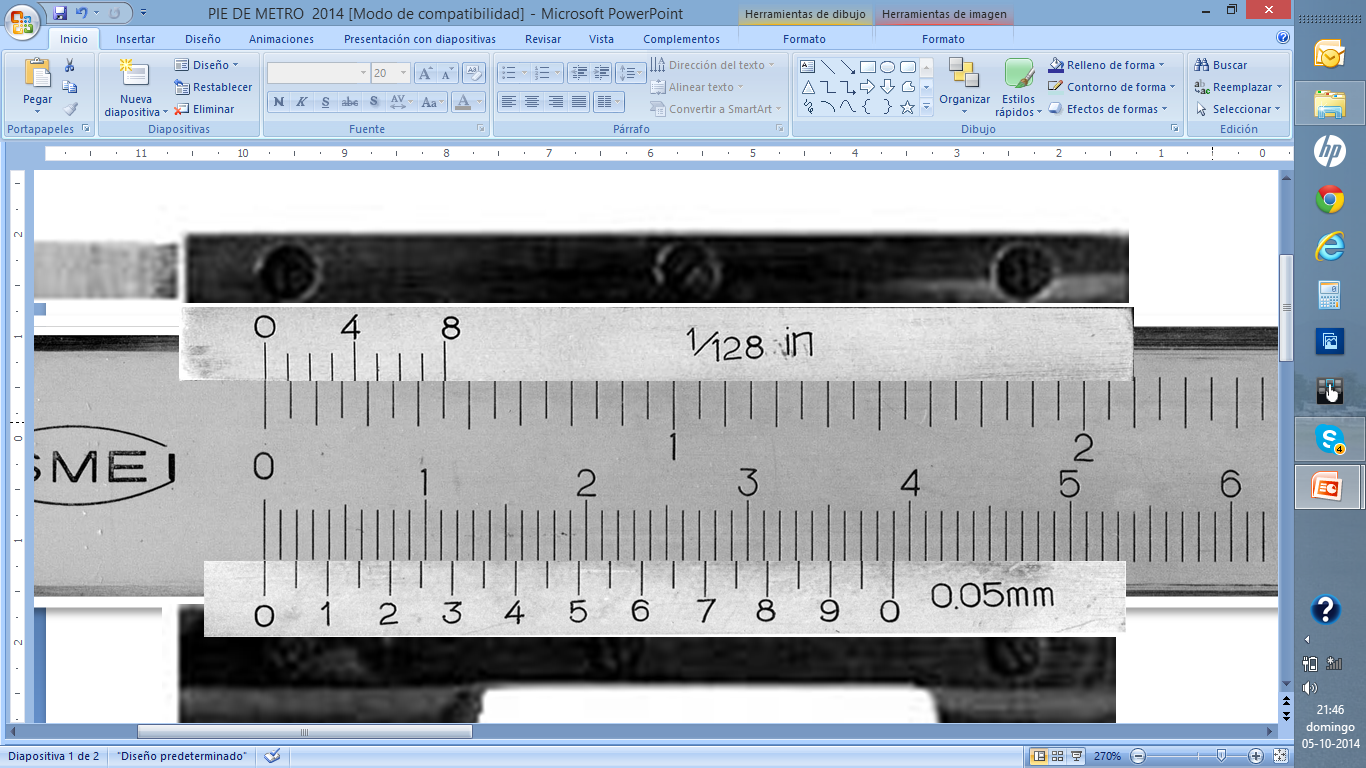 1/16” de pulgada
La regla fija del pie de metro en la parte del sistema inglés,  viene graduada en pulgadas y cada pulgada  está dividida en 16 partes iguales,  lo que implica que cada línea señala  1/16 de pulgada ó simplemente 1/16”.
4
2/16
4/16
6/16
8/16
10/16
12/16
14/16
16/16
1/16
3/16
7/16
9/16
11/16
13/16
15/16
5/16
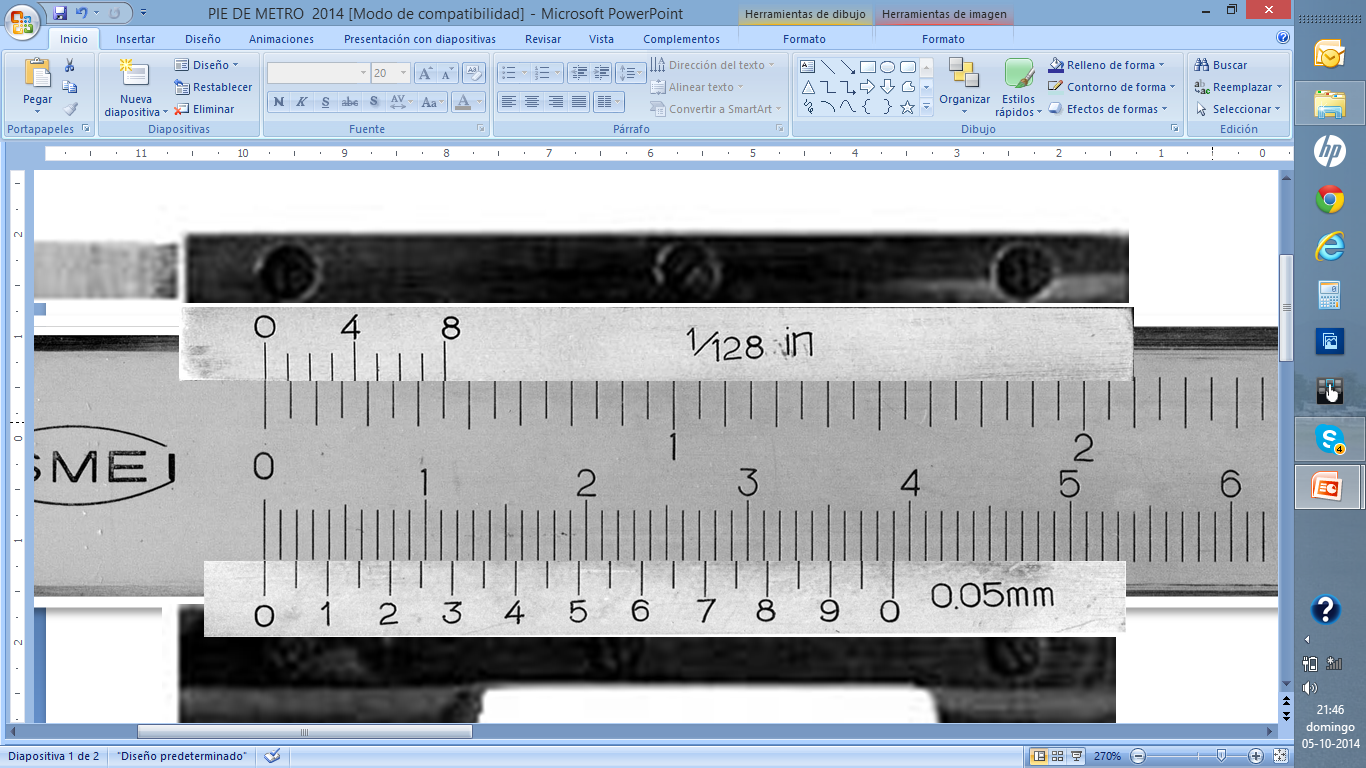 Al avanzar una línea hacia la derecha se va aumentando en 1/16  de pulgada.
5
2/16
2/8
4/16
3/8
6/16
4/8
8/16
5/8
10/16
6/8
12/16
14/16
8/8
16/16
1/8
7/8
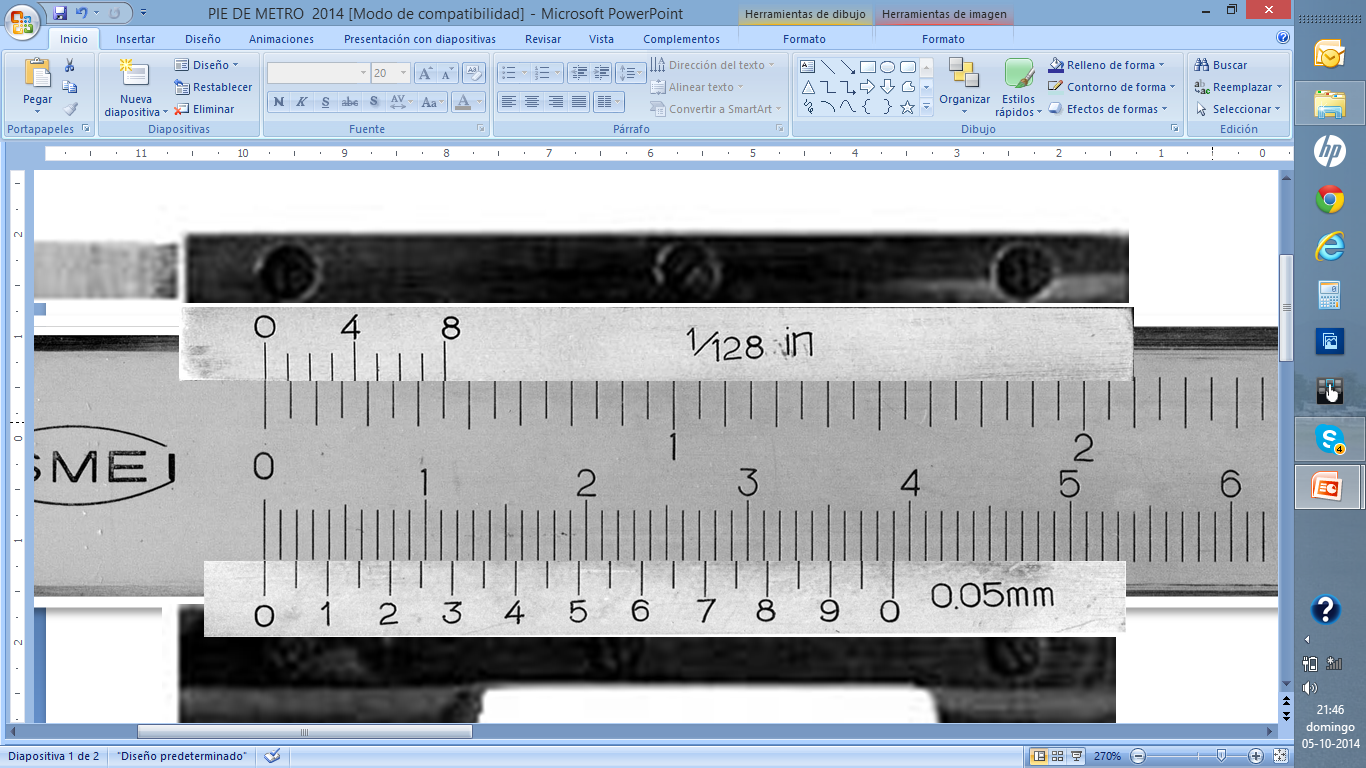 3/16
1/16
5/16
7/16
9/16
11/16
13/16
15/16
Sin embargo, al leer las mediciones debemos utilizar su mínima expresión, o sea la fracción lo más simplificada posible. 
Ej: 2/16 se puede llevar a la mínima expresión, que es       
        1/8, ya que  2/16 simplificado por 2 es 1/8.
6
1/4
2/4
4/4
2/8
4/8
6/8
3/4
8/8
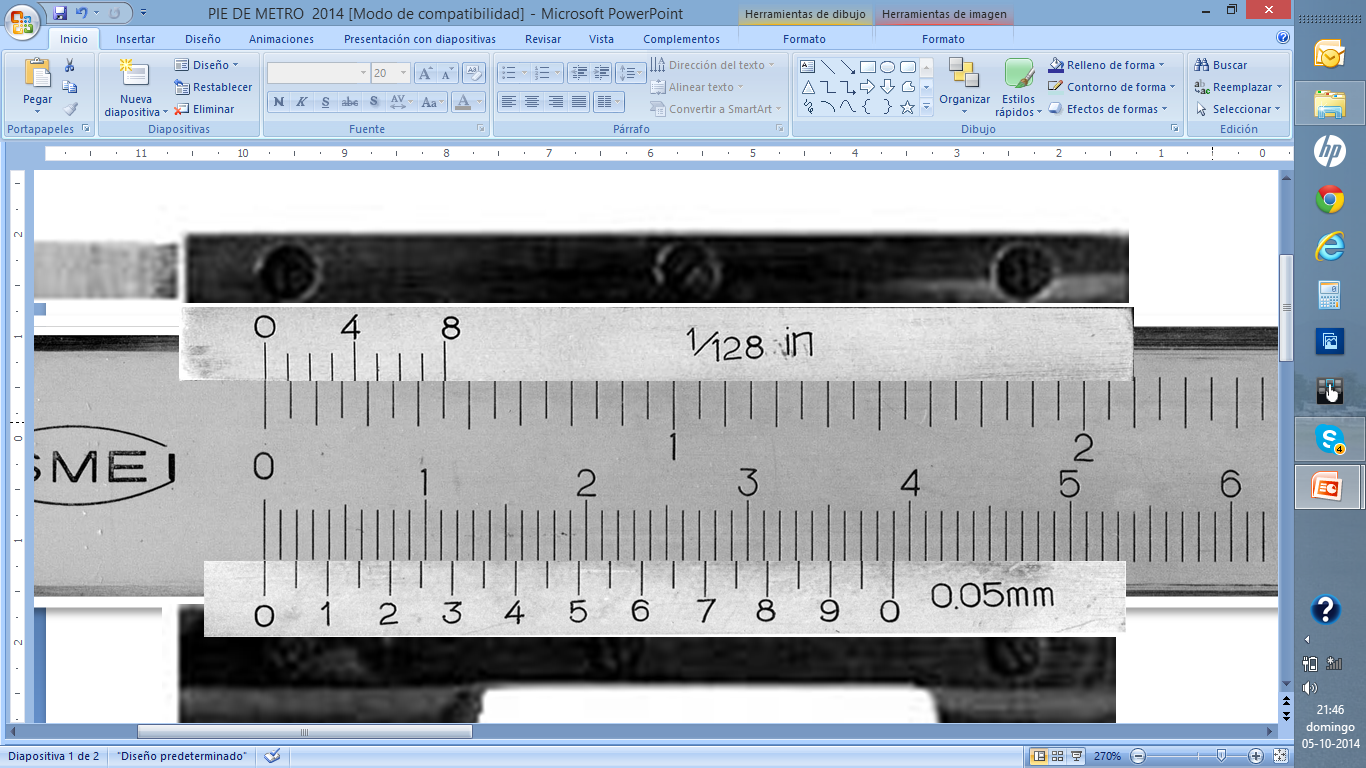 3/16
5/16
7/16
9/16
11/16
13/16
15/16
1/16
1/8
3/8
5/8
7/8
De igual forma 2/8, se puede llevar a la mínima expresión, que es  1/4 de ya que 2/8 simplificado por 2 es 1/4.
7
2/4
1/2
2/2
4/4
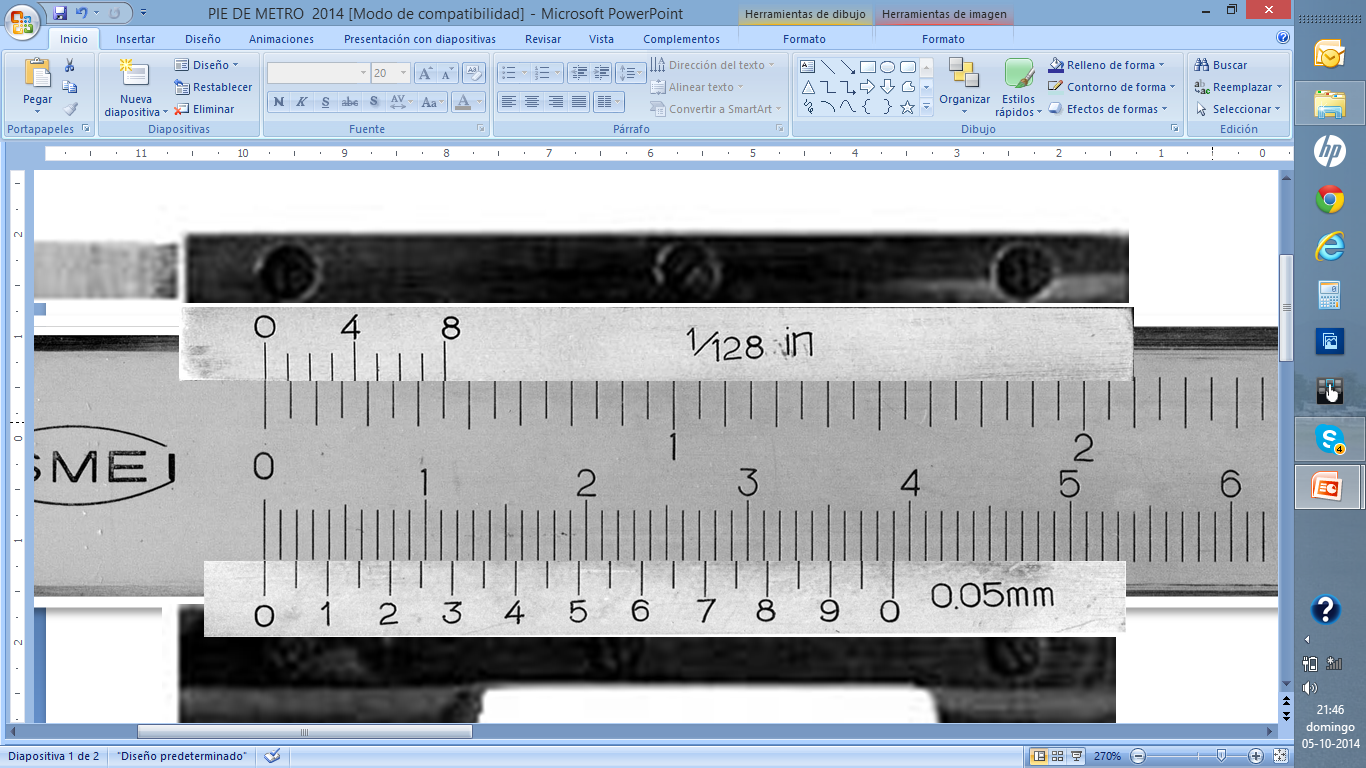 3/16
5/16
7/16
9/16
11/16
13/16
15/16
1/16
1/8
3/8
5/8
7/8
3/4
1/4
Y a los cuartos de pulgada que se pueden simplificar por 2 , los expresamos en medios de pulgada.
8
2/2
1
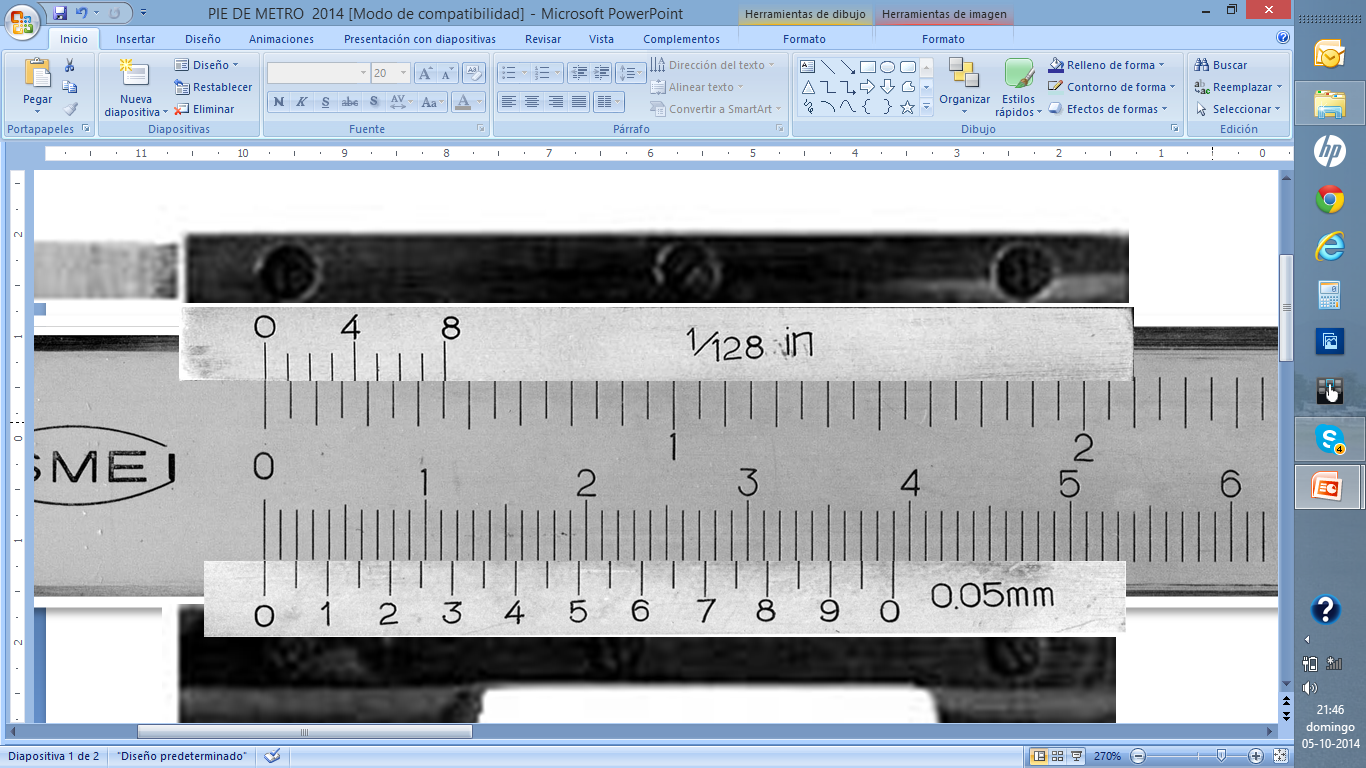 3/16
5/16
7/16
9/16
11/16
13/16
15/16
1/16
3/8
5/8
7/8
1/8
1/2
3/4
1/4
Finalmente, podemos simplificar los dos medios, que son equivalentes a un entero, osea 1 pulgada.
9
?
Lectura de mediciones en pulgadas.
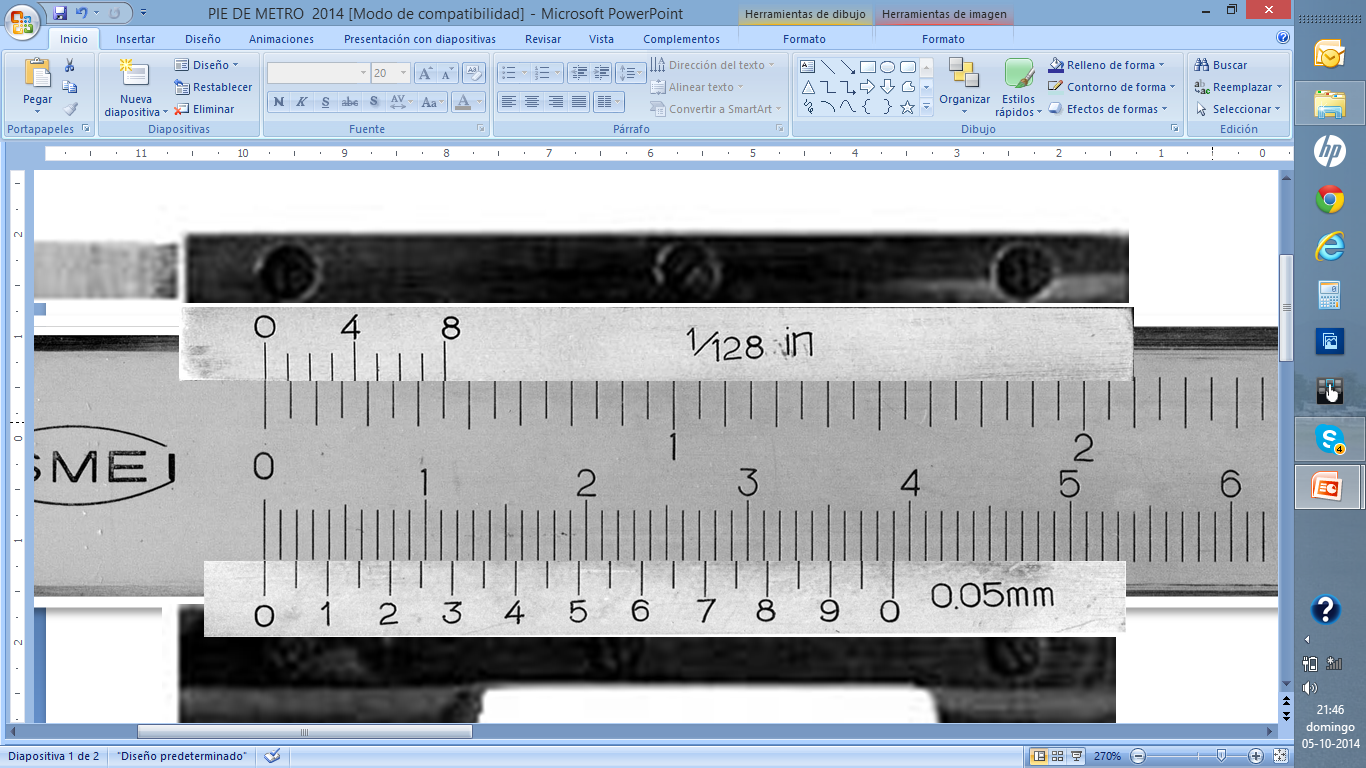 3/16
5/16
7/16
9/16
11/16
13/16
15/16
1/16
1
1/8
3/8
5/8
7/8
1/2
3/4
1/4
Indique la fracción de pulgada que cada uno de los puntos que señala la flecha.
a)  Primera medida.
R:  5/16 de pulgada.
b)  Segunda  medida.
R:  7/8  de pulgada.
c)  Tercera  medida.
R:  1/2   pulgada.
d)  Cuarta  medida.
R:  1/4   de pulgada.
10
?
Lectura de mediciones en pulgadas.
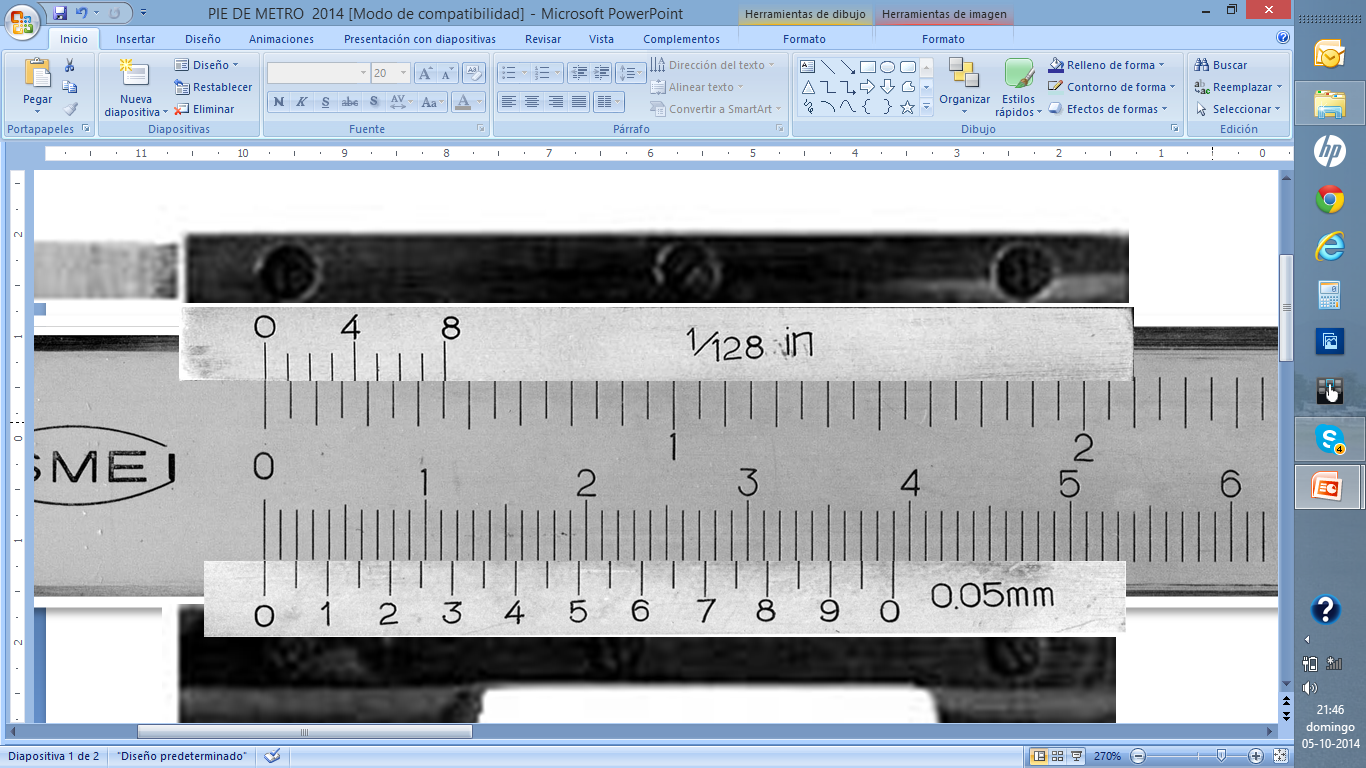 9/16
1
1/8
7/8
1/2
Indique la fracción de pulgada que cada uno de los puntos que señala la flecha. Exprese resultado con la fracción simplificada.
R:  1 pulgada.
e)  Quinta medida.
f)  Sexta  medida.
R:  9/16  de pulgada.
g)  Séptima medida.
R:  1/8   de pulgada.
h)  Octava  medida.
R:   7/8  de pulgada.
11
?
Lectura de mediciones en el pie de metro en pulgadas.
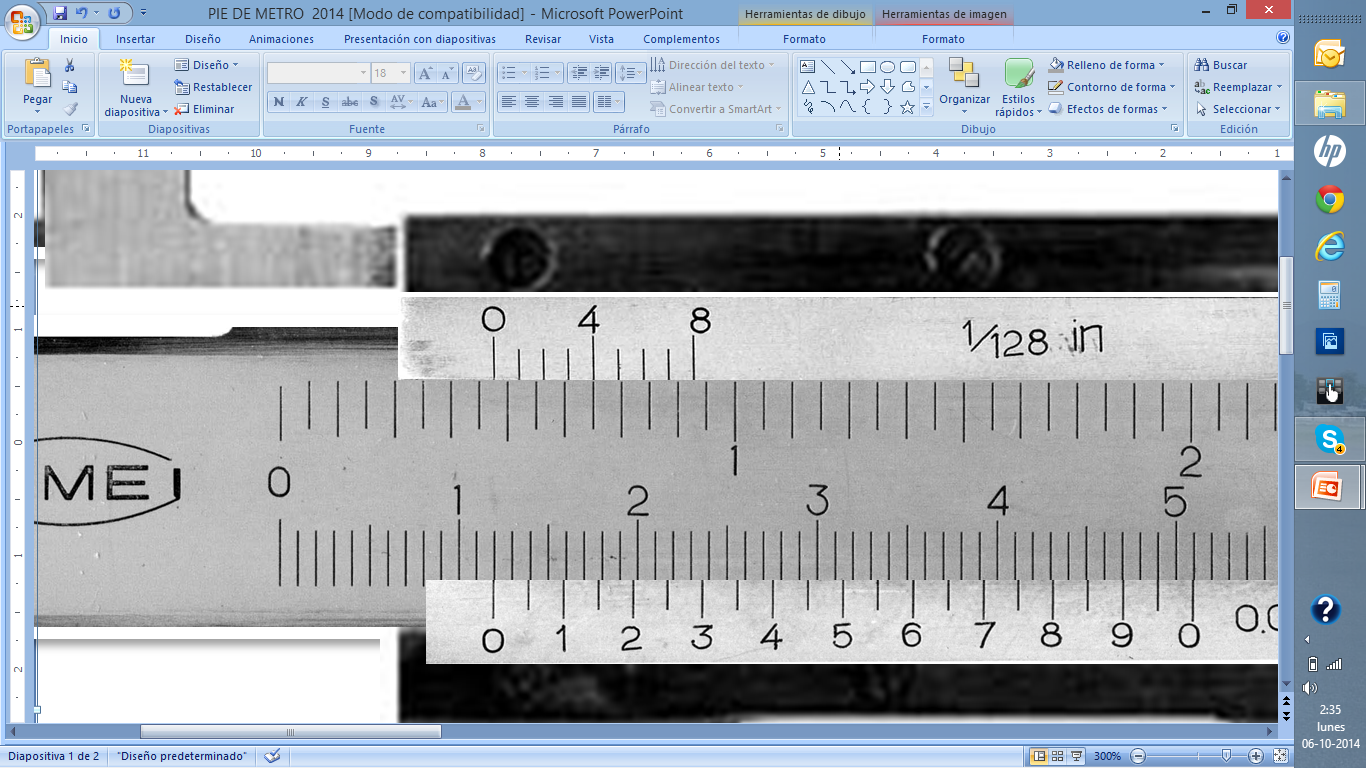 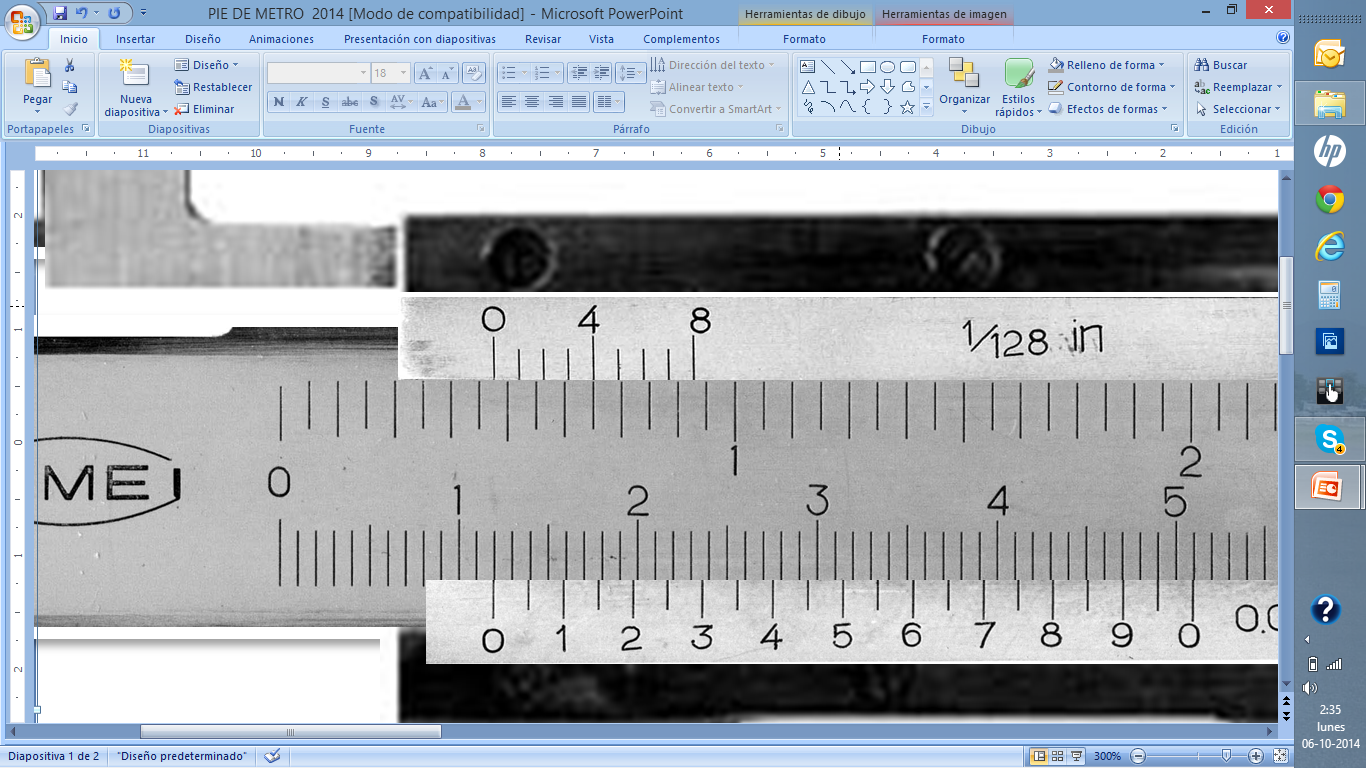 Para conocer el valor de la medida hay que observar si el 0 del nonio coincide con alguna  graduación de la regla fija. Si es así, simplemente se lee la medida en la regla en ese punto.
?
Lectura de mediciones en el pie de metro en pulgadas.
Veamos cómo se realiza la medición con el nonio del pie de metro.
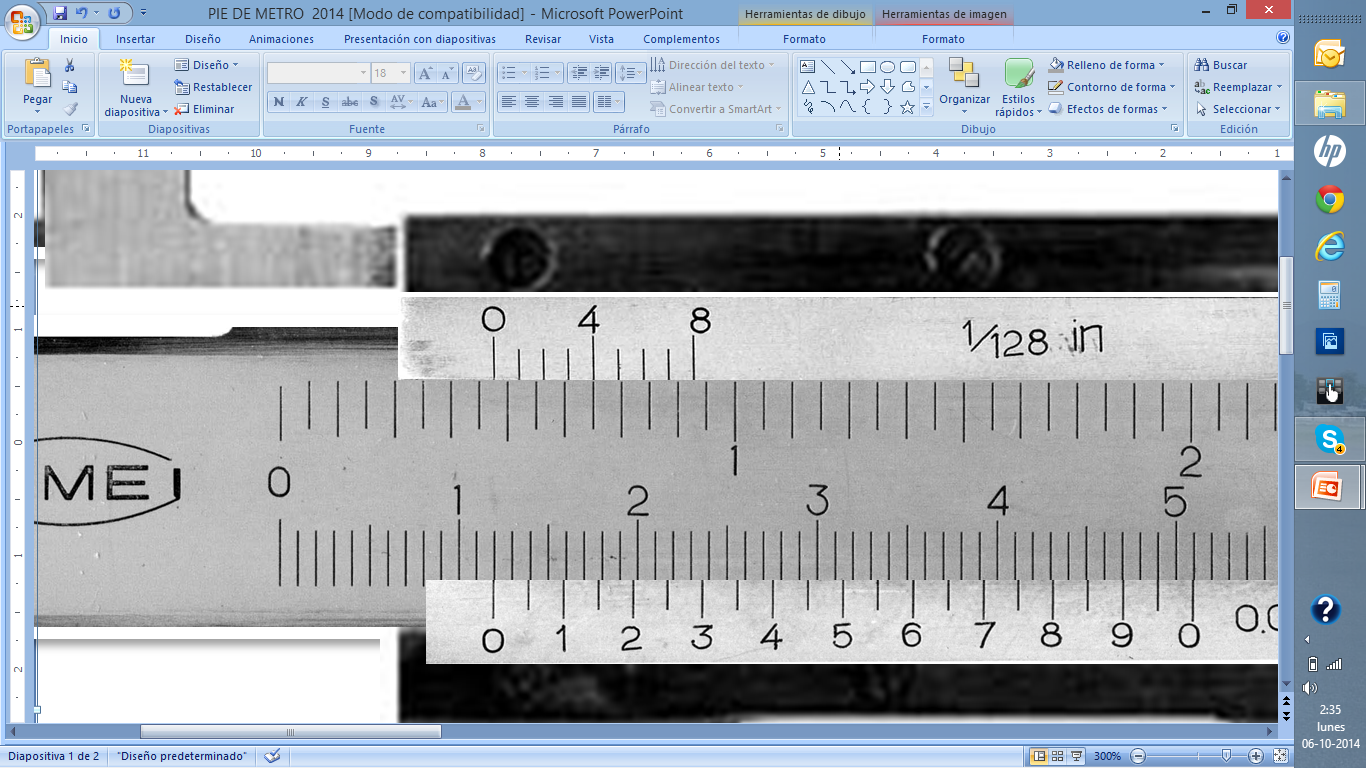 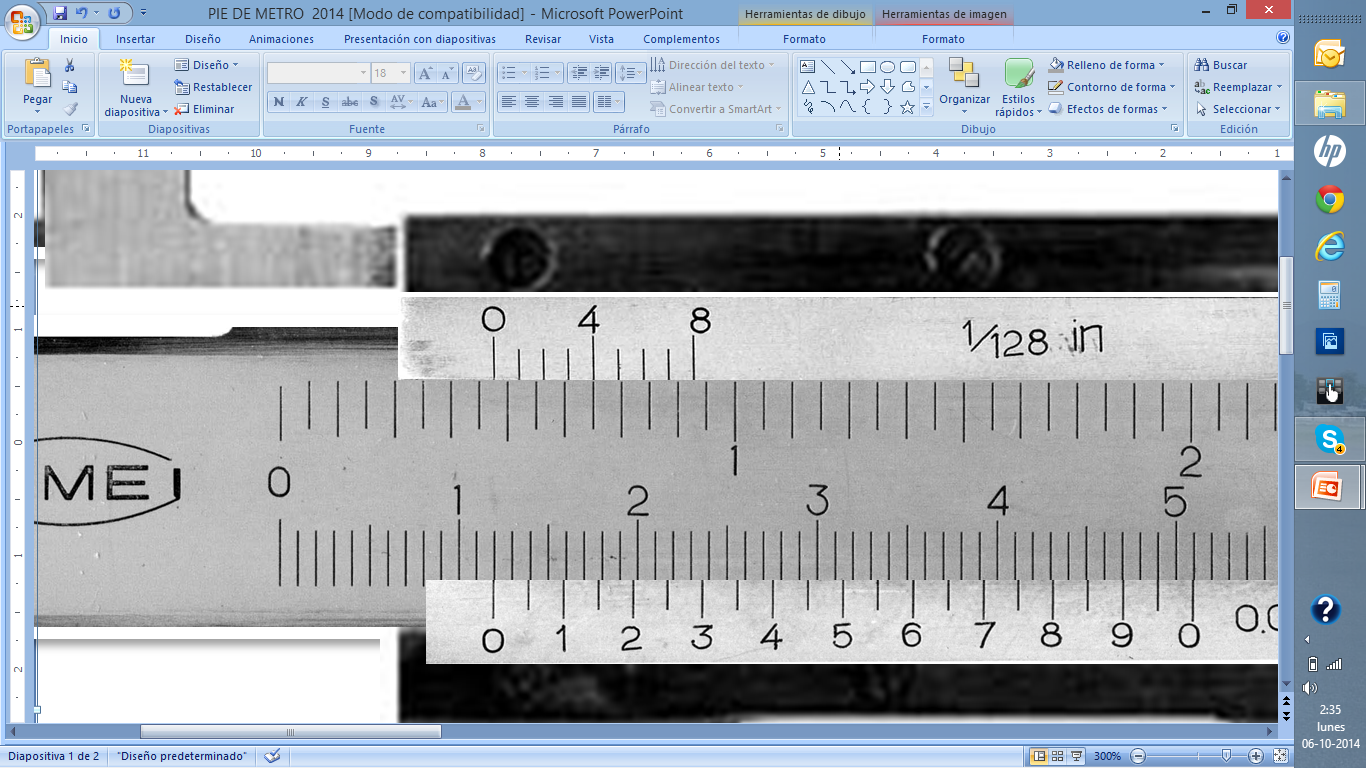 a)  Primera medida.
R:  13/16  pulgada.
b)  Segunda medida.
R:    1/4  pulgada.
c)  Segunda medida.
R:    NO SE PUEDE DETERMINAR.
?
Lectura de mediciones en el pie de metro en pulgadas.
¿Qué se hace cuando el cero del nonio no coincide?
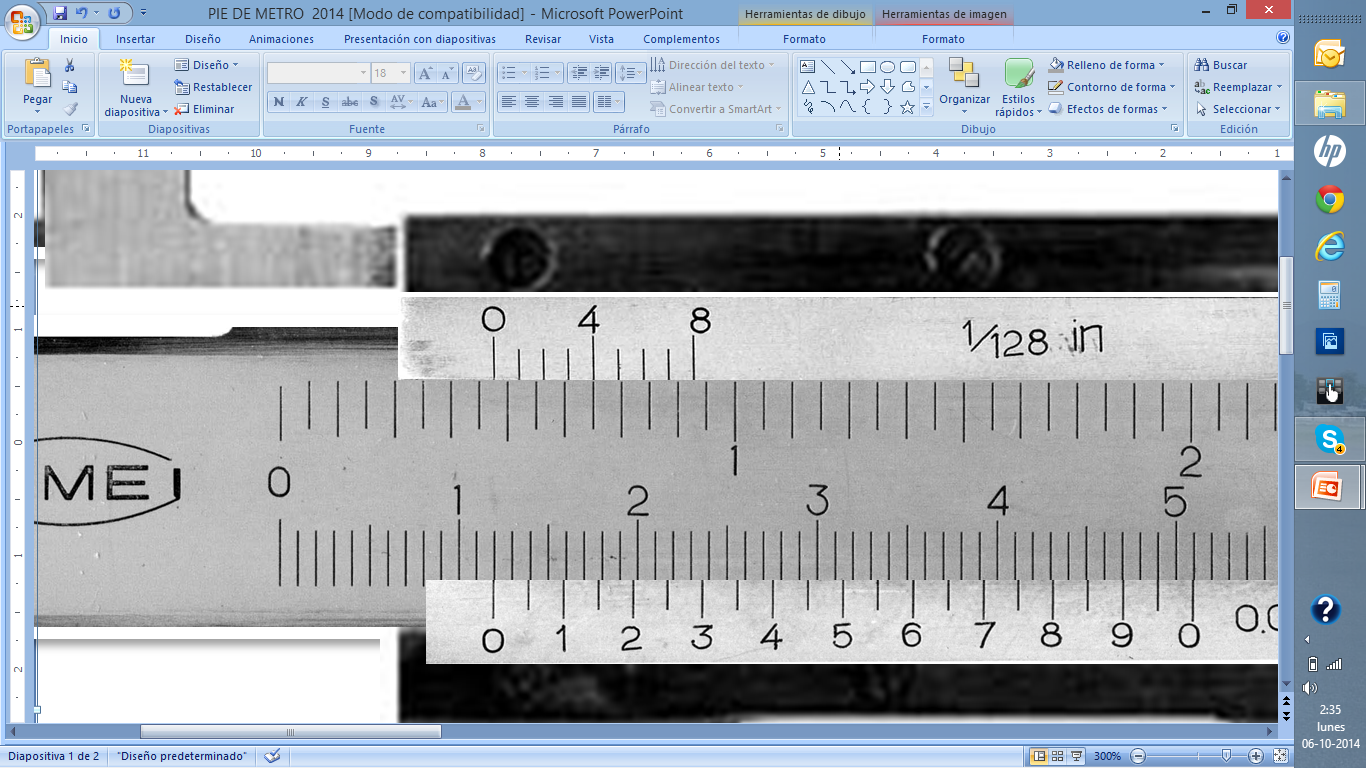 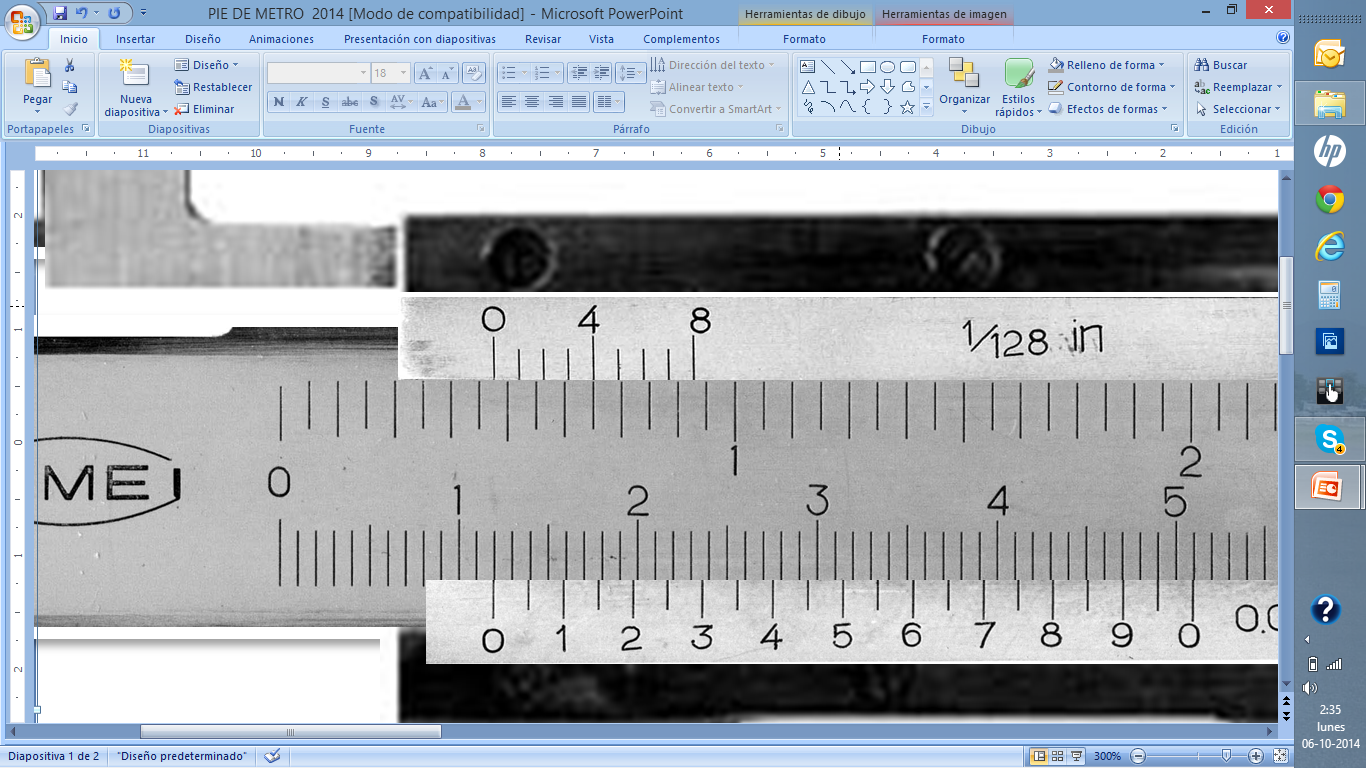 9/16
1/2
R: Se realiza una suma entre la medida entregada por la regla fija y la entregada por el nonio.

     La medida entregada por cada línea del nonio es lo que se conoce
     como resolución del instrumento. En este caso podemos leer 1/128 in,
     lo que implica que cada línea representa 1/128 de pulgada.
14
?
Cálculo de la Resolución o Grado de Precisión.
¿Cómo se le asigna ese valor a cada una de las líneas del nonio?
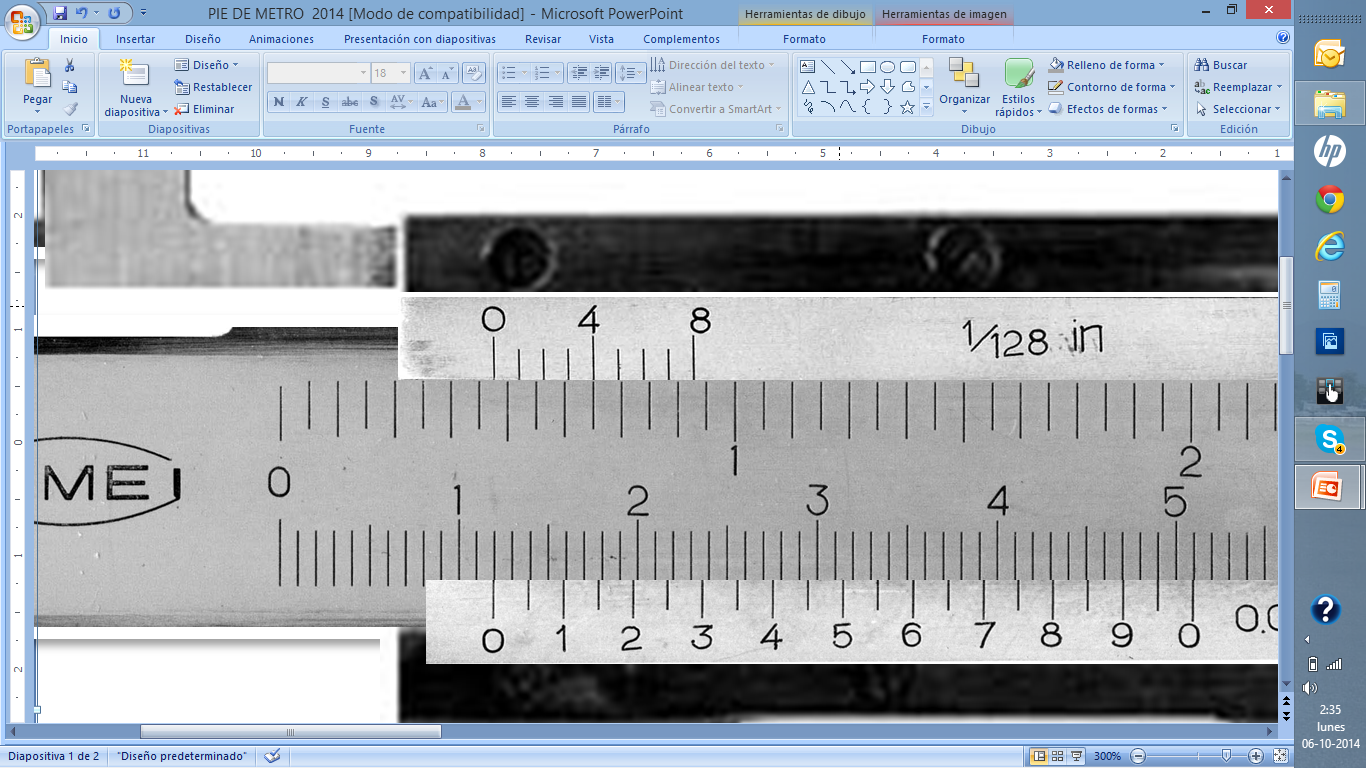 8 divisiones
R: El cuerpo móvil o nonio tiene 8 divisiones, que equivalen a 1/16”   dividido en 8 partes iguales.
1  ”
1/16 ”
1
8
1
1
=
:
=
X
=
8
16
1
16
8
12 8
Esto significa que cada línea del nonio equivale a 1/128”, siendo esta la resolución o medida el grado de precisión de este instrumento.
15
?
Cálculo de la Resolución o Grado de Precisión.
¿Cómo se le asigna ese valor a cada una de las líneas del nonio?
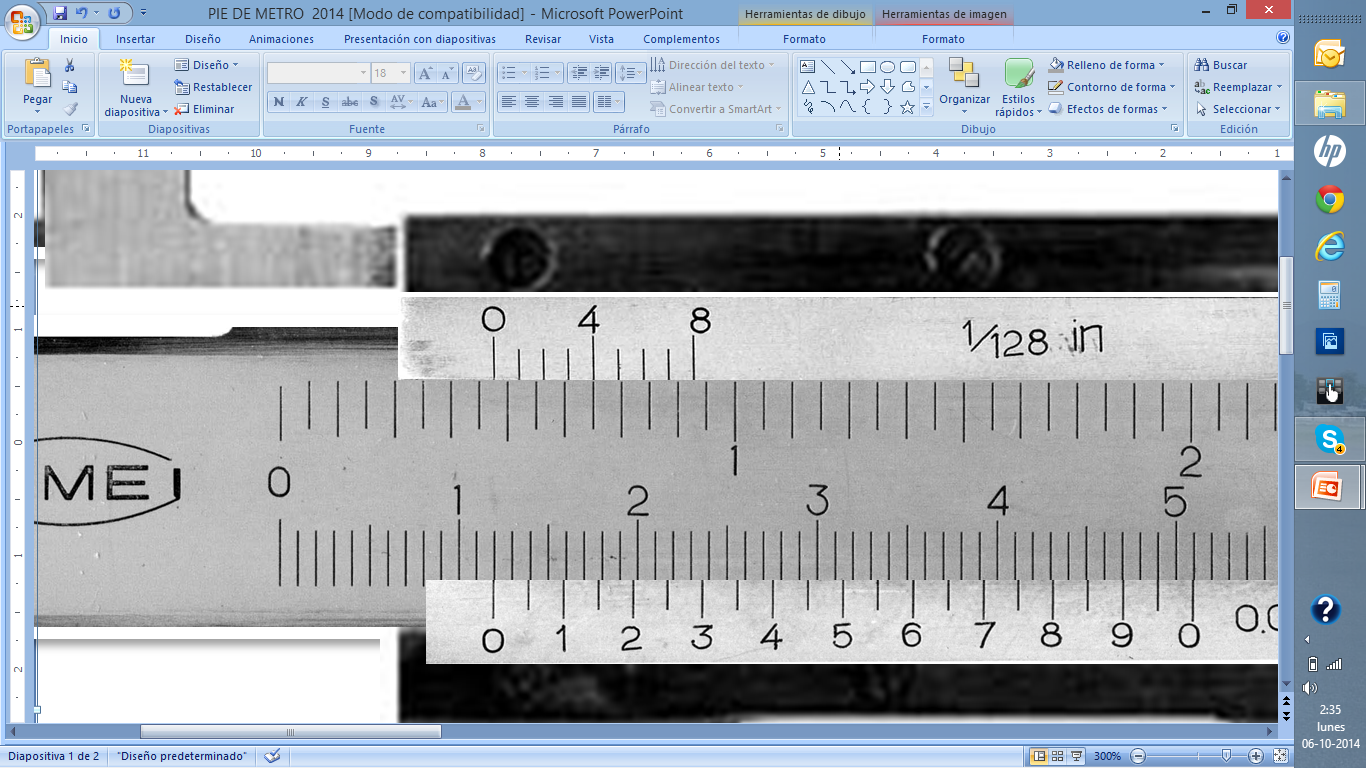 1/128 – 2/128 – 3/128 – 4/128 – 5/128 – 6/128 – 7/128 – 8/128
Simplificando las fracciones a su mínima expresión obtenemos:

1/128 – 1/64 – 3/128 – 1/32 – 5/128 – 3/64 – 7/128 – 1/16
16
?
Lectura de mediciones en pulgadas.
¿Cuál es la medida que señala el pie de metro de la figura?
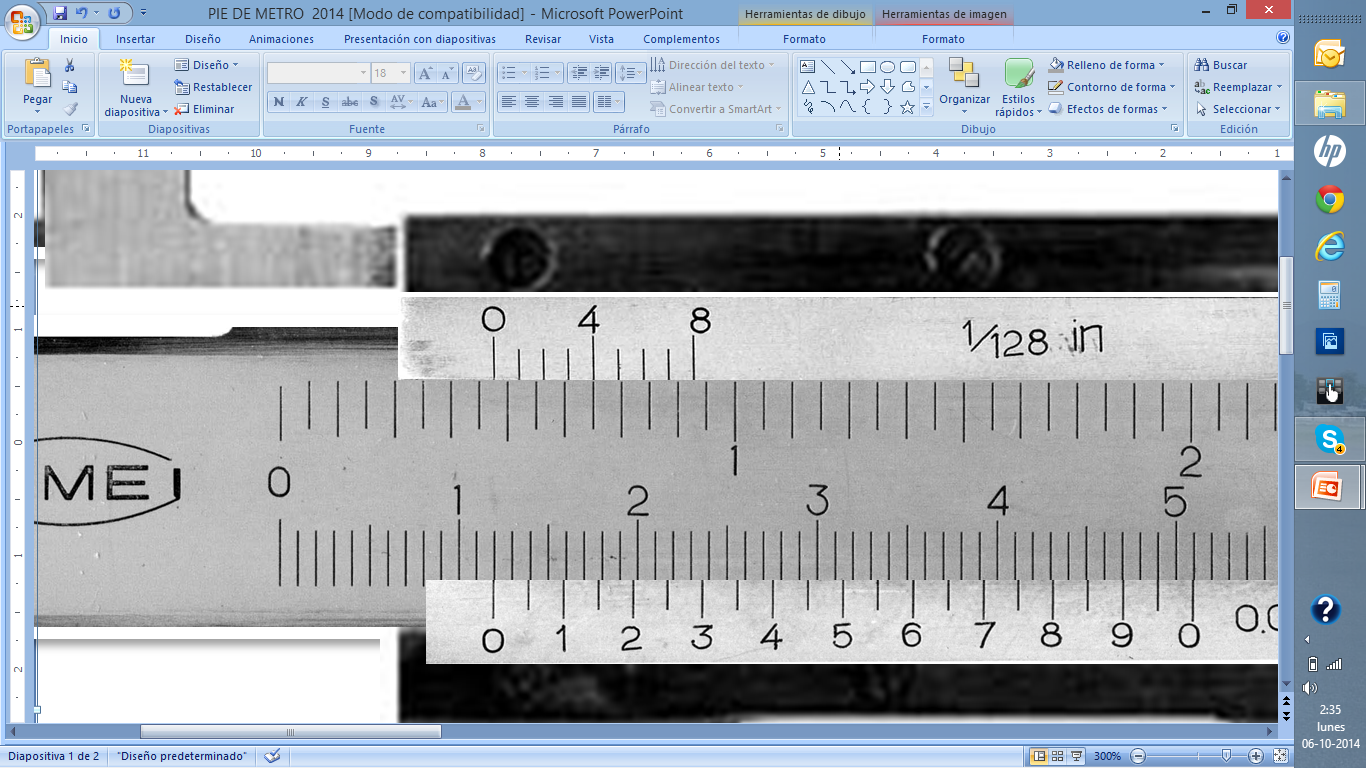 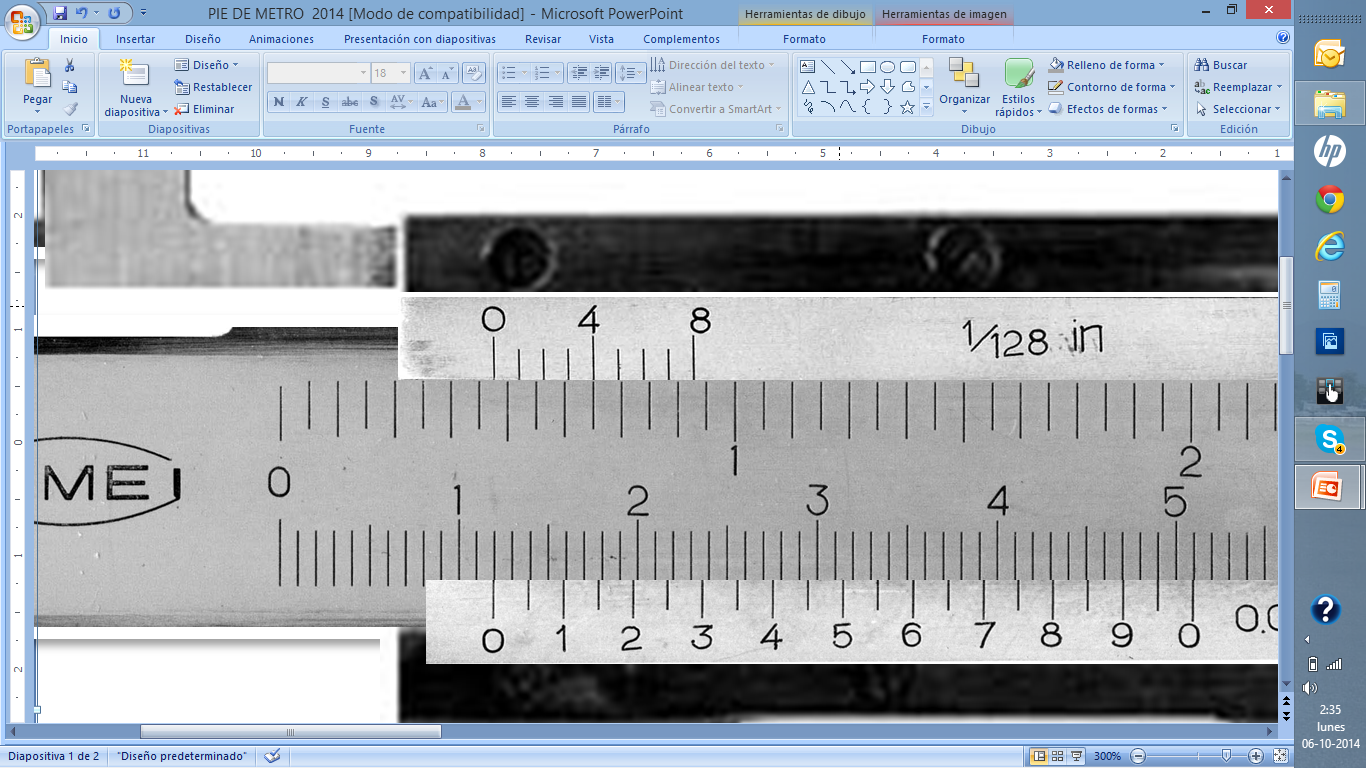 1/2
9/16
R: Se suma la medida entregada por la regla fija y la entregada por el nonio.

     La regla fija, en este caso, determina que mide más de 1/2 y menos
     de 9/16 . La medida será  1/2 +……
     El nonio muestra que su línea n° 4 coincide con una de las líneas de la
     regla fija. Calculamos 4 x 1/128 = 4/128.
17
Lectura de mediciones en pulgadas.
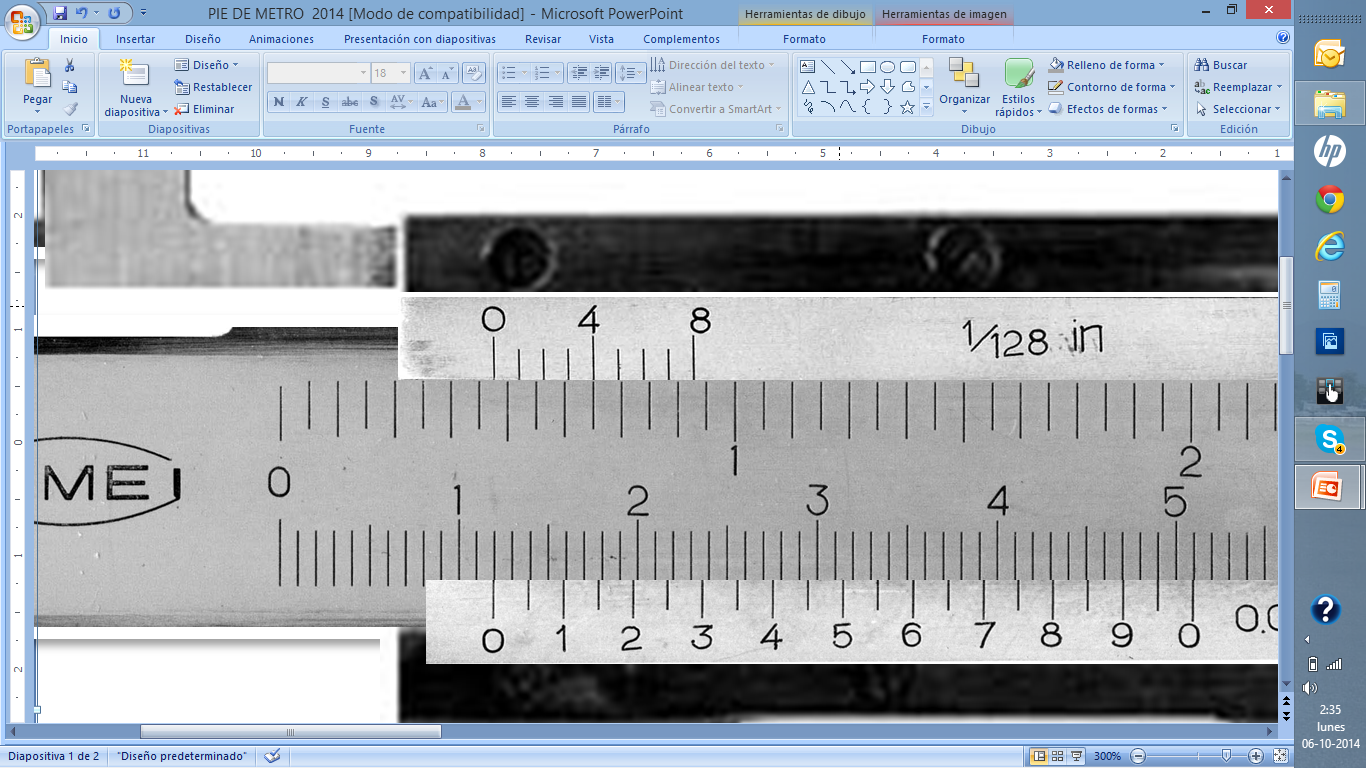 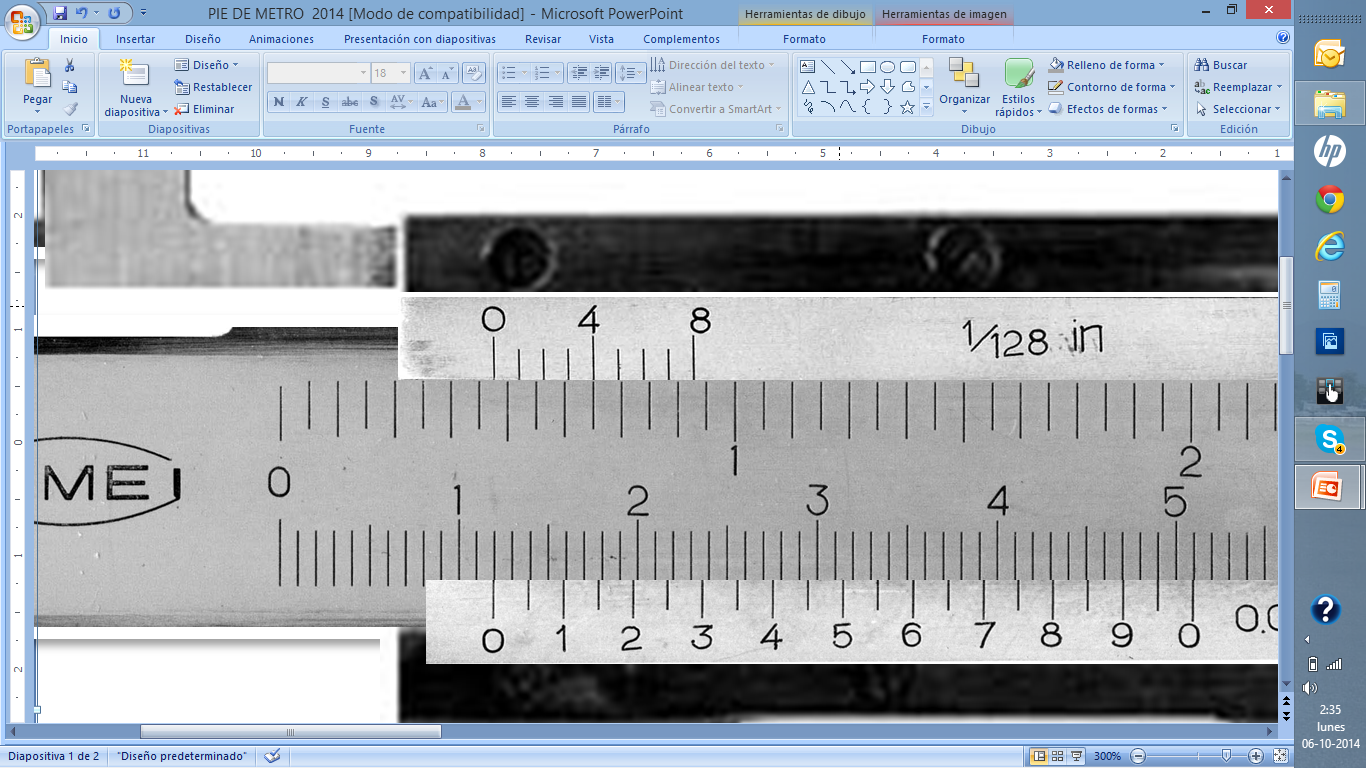 Entonces esta medida sería 1/2” + 4/128”.
Pero 4/128” se puede simplificar de la siguiente forma:
2
1
4
=
=
64
32
128
Finalmente, esta medición se lee como 1/2 más 1/32 de pulgada.
18
?
Ejercicios prácticos de medidas en pulgadas.
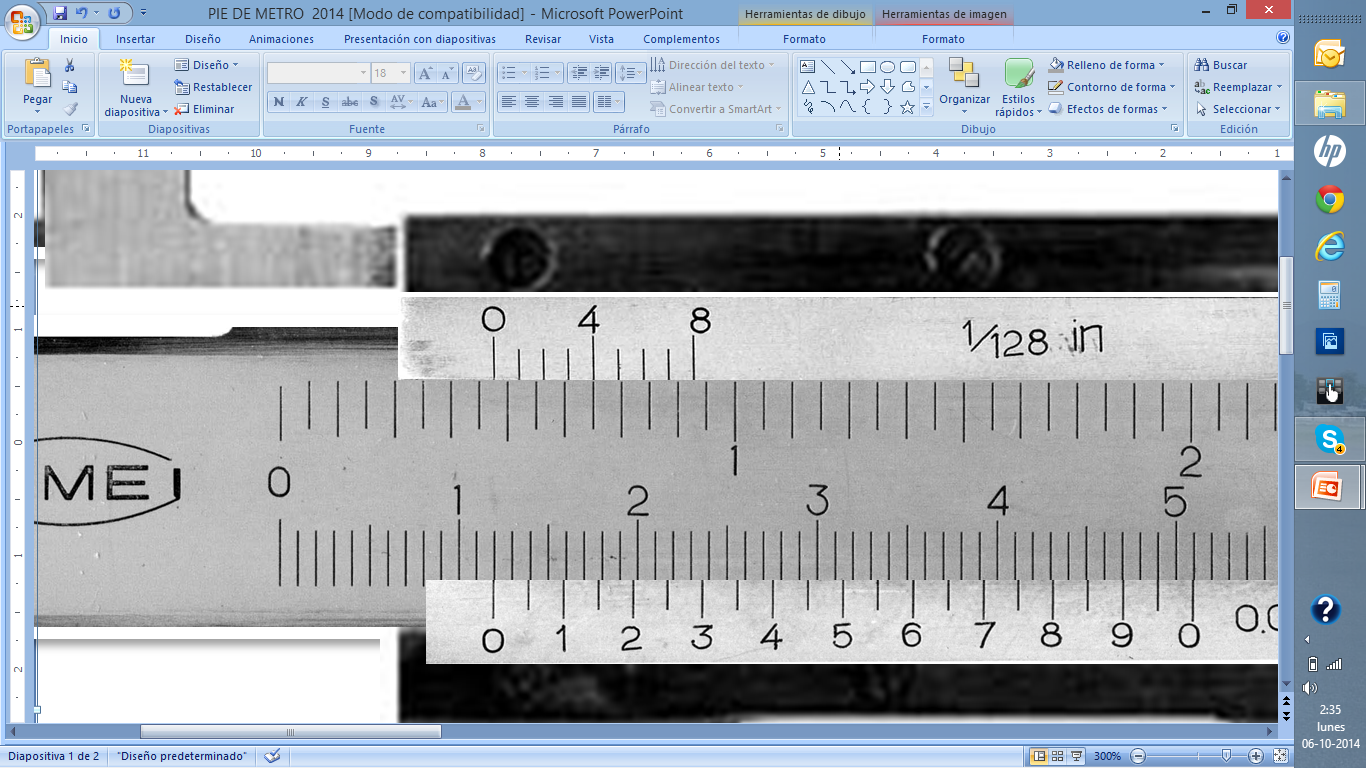 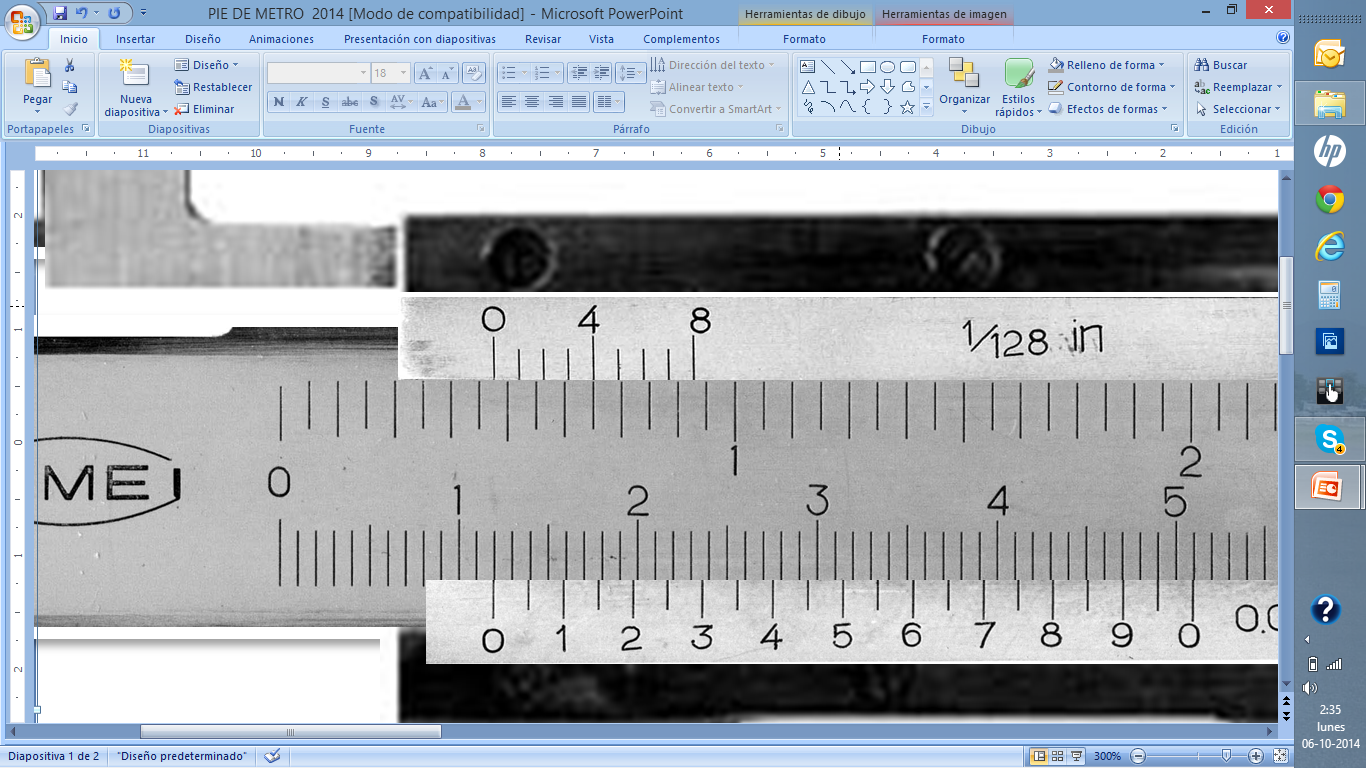 Indique en pulgadas cada una de las medidas que 
señala la flecha.
a)  Primera medida.
R: 1/2+ 1/64 de pulgada.
b)  Segunda  medida.
R:  1 + 1/32 de pulgada.
c)  Tercera  medida.
R:  3/8 + 5/128 de pulgada.
19
19
?
Ejercicios prácticos de medidas en pulgadas.
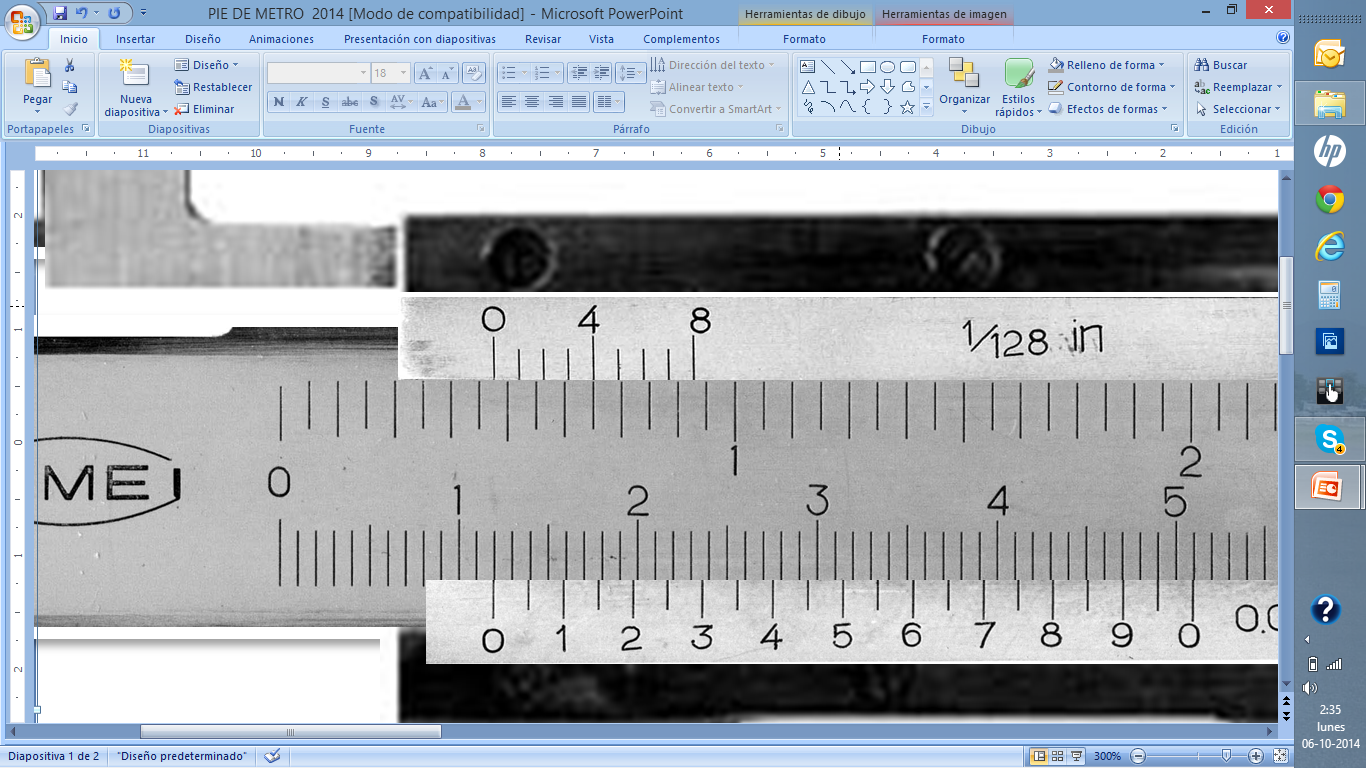 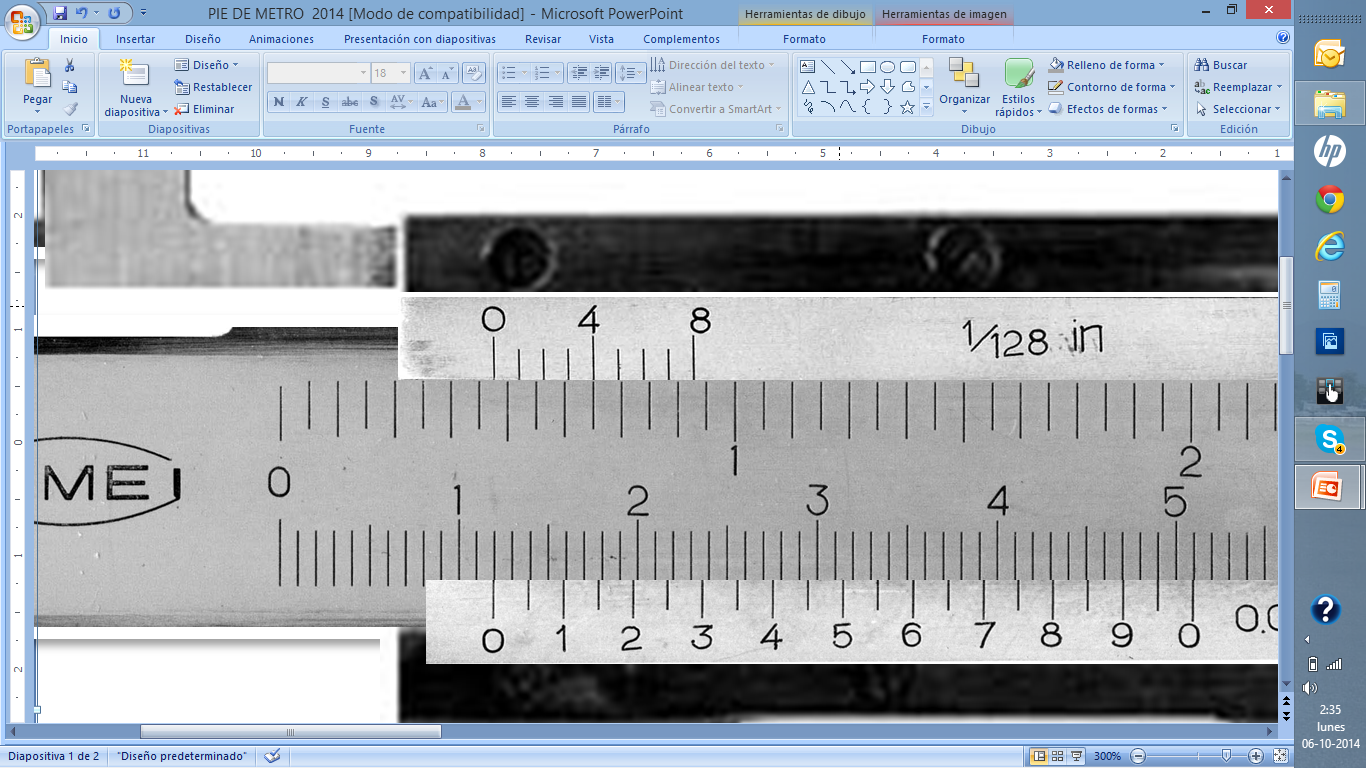 Indique en pulgadas cada una de las medidas que 
señala la flecha.
d)  Primera medida.
R: 1 pulgada.
e)  Segunda  medida.
R:  1   3/16+ 1/128 pulgada.
f)  Tercera  medida.
R:  3/4 + 3/128 pulgada.
20
20
Le invitamos a visitar nuestro página web (www.portaletp.cl) donde encontrará material interactivo de apoyo en el uso del pie de metro.
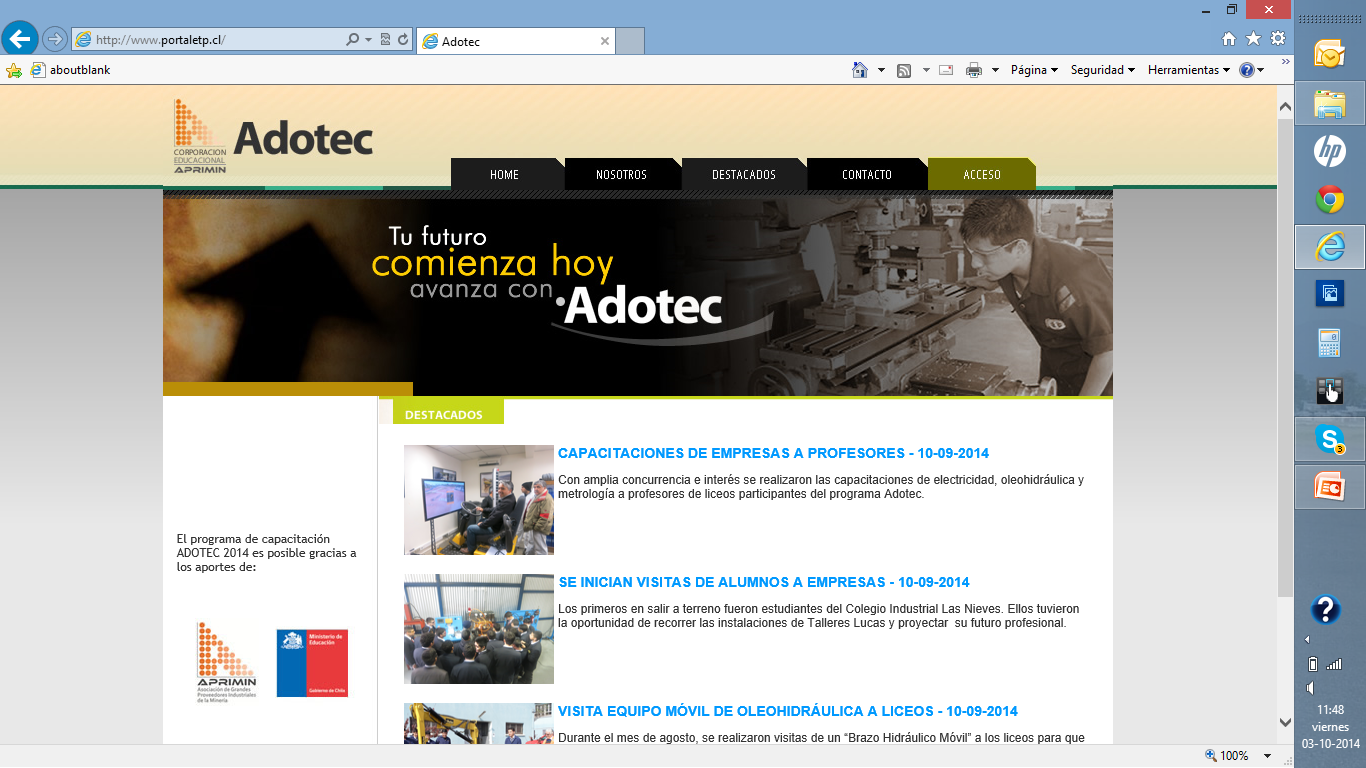 21
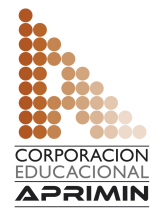 A D O T E C   2 0 1 4
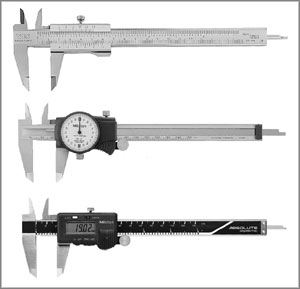 Fin de la 
presentación
Unidad 3
Instrumentos de Medición
22